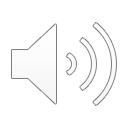 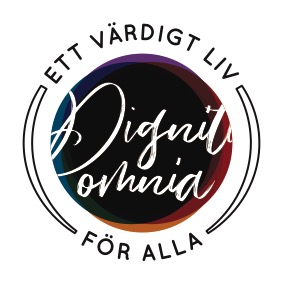 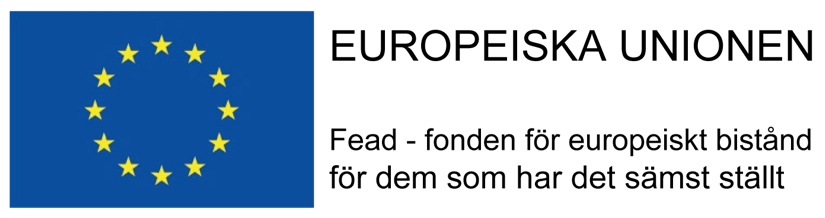 Страхотен живот за всички
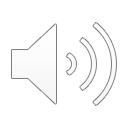 ПРЕВЕНТИВЕН МАТЕРИАЛ
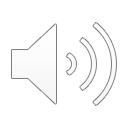 ПРЕВЕНТИВЕН МАТЕРИАЛ
Има няколко начина да се предпазите от забременяване. Това се прави с помощта на контрацептиви,предпазни средства като презервативи.
 Някои контрацептиви предпазват от болести, предавани по полов път. Полово предаваните заболявания най-често се разпространяват по време на полов акт.
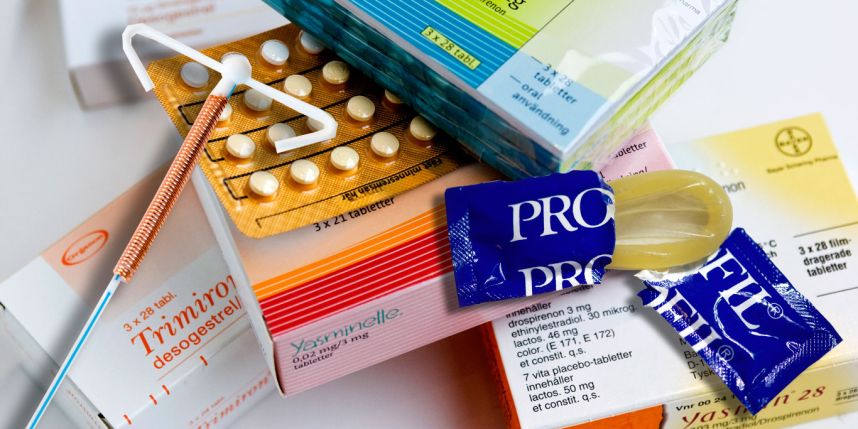 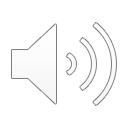 Полово предавани болести
Полово предаваните заболявания са заболявания, които засягат гениталните органи и тялото по различни начини и се разпространяват главно чрез полов акт. Честите заболявания са гонорея, херпес и сифилис.
Симптомите на полово предавани болести могат да включват обриви, лоши миризми и др.
Някои заболявания могат да доведат до липса на  способността за придобиване на деца. Някои дори могат да доведат и до смърт.
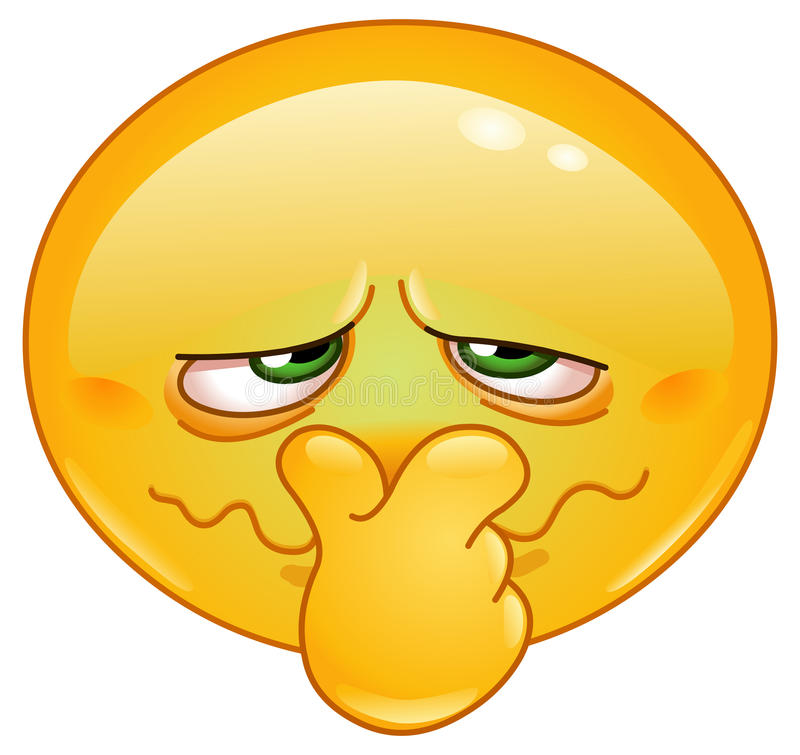 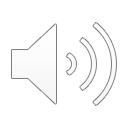 Презервативи
Презервативът е кавър на много тънка гума, която можете да поставите на пенисът си, за да имате полов акт  ако  искате да се предпазите от полово предавани болести и бременност.

Презервативите се предлагат в аптеките и магазините.

Презервативът се поставя върху пенис,който вече е втвърден. За да може презервативът да предпазва от болести, предавани по полов път, и бременност, е важно  да присъства през цялото време на полов акт. Ако има изпразване в презерватива, бъдете внимателни, когато издърпвате пениса, така че  спермата да не изтече във влагалището.

Презервативите са сигурна защита срещу полово предавани болести и бременност,но само ако се използва правилно през цялото време,когато имате полов акт, и всеки път,с други думи когато правите секс.
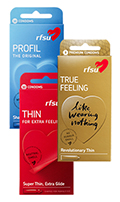 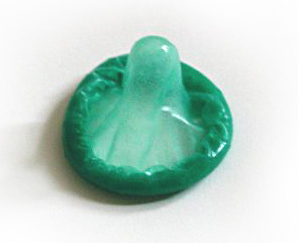 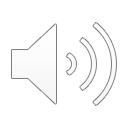 Хапчета
Хапчетата са контрацептиви под формата на таблетки. Например хапчетата за контрол на раждаемостта ви карат да не овулирате и следователно да не можете да забременеете.
Можете да използвате хапчета за контрол на раждаемостта от акушерка.
Хапчетата не предпазват от болести, предавани по полов път.
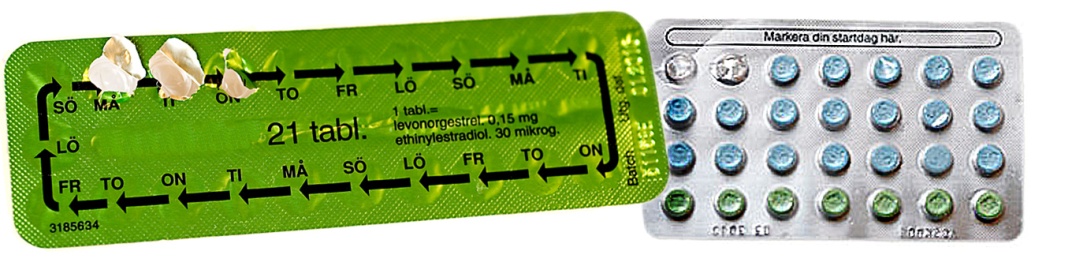 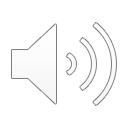 хапчета за контрол на раждаемостта
Предпазва от бременност.
Можете да вземете на  следващата сутрин хапче, ако мислите,че сте забременели,в случай,че презервативът ви  се е  скъсал не забравяите да вземате  хапчето..
Трябва да се вземат  хапчета за контрол на раждаемостта в рамките на 48 часа след секс.
Хапчетата за контрол на раждаемостта се предлагат в аптеките, но са скъпи.
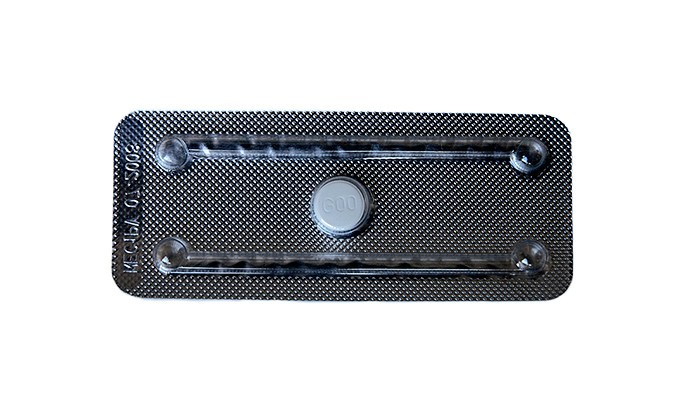 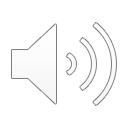 Медна спирала
Медната спирала осигурява много сигурна защита срещу бременност.
Медната серпентина се вкарва в матката от акушерка или лекар и прилича  тази на снимката. Медната спирала не съдържа хормони и не влияе на овулацията.
Защитата е най-малко три години. Акушерката или лекарът премахва бобината, когато спре да работи.
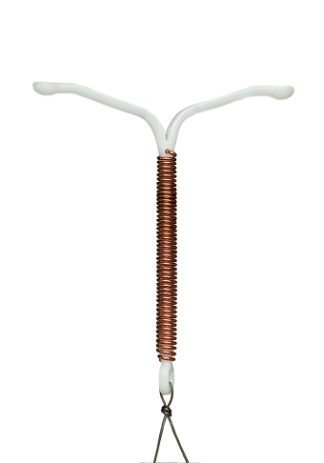 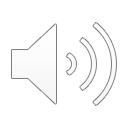 Хормонална спирала
Хормоналната спирала осигурява много сигурна защита срещу бременност.
Хормоналната спирала се вкарва в матката от акушерка или лекар и прилича на тази на  снимката.
Хормоналната спирала има контейнер, който освобождава хормони, които не ви правят да забременеете.
Защитата важи  най-малко три години. Акушерката или лекарят премахват бобината, когато спре да работи.
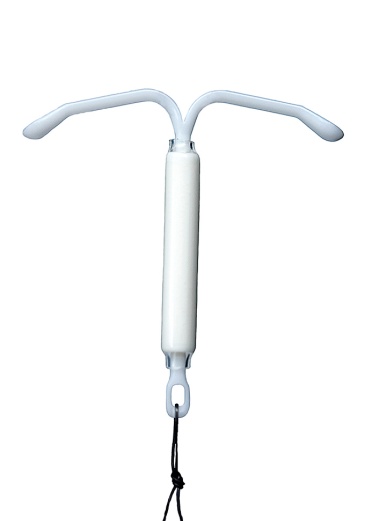 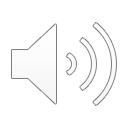 Несигурни методи
"Безопасни периоди" - не можем да сме сигурни, дали овулацията не е настъпила преди полов акт.
"Прекъснат сексуален контакт" - т.е. изтегляне на пениса преди освобождаване или така нареченото изпразване. Може  сперматозоидите вече да са  във вената, преди изпразване или в уретрата на човека след  предишно изпразване.
Може да и сте чули някой, който  говори за тези методи. Те са много несигурни и затова не предпазват от забременяване или полово предавани болести.
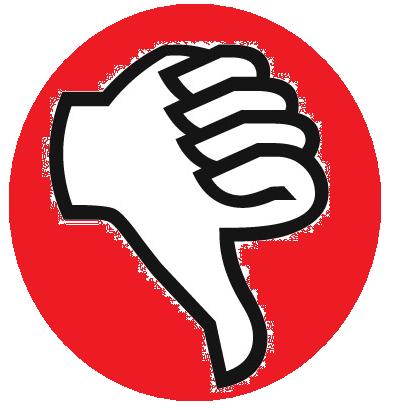 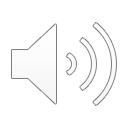 Най-безопасното нещто, която предотвратява 
както бременността, така и болестите, 
предавани по полов път, е: презервативът.
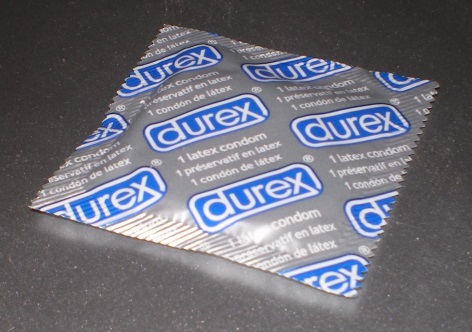 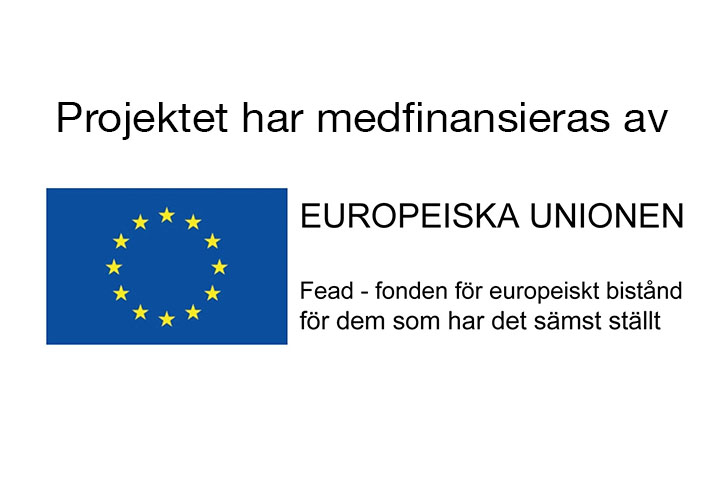